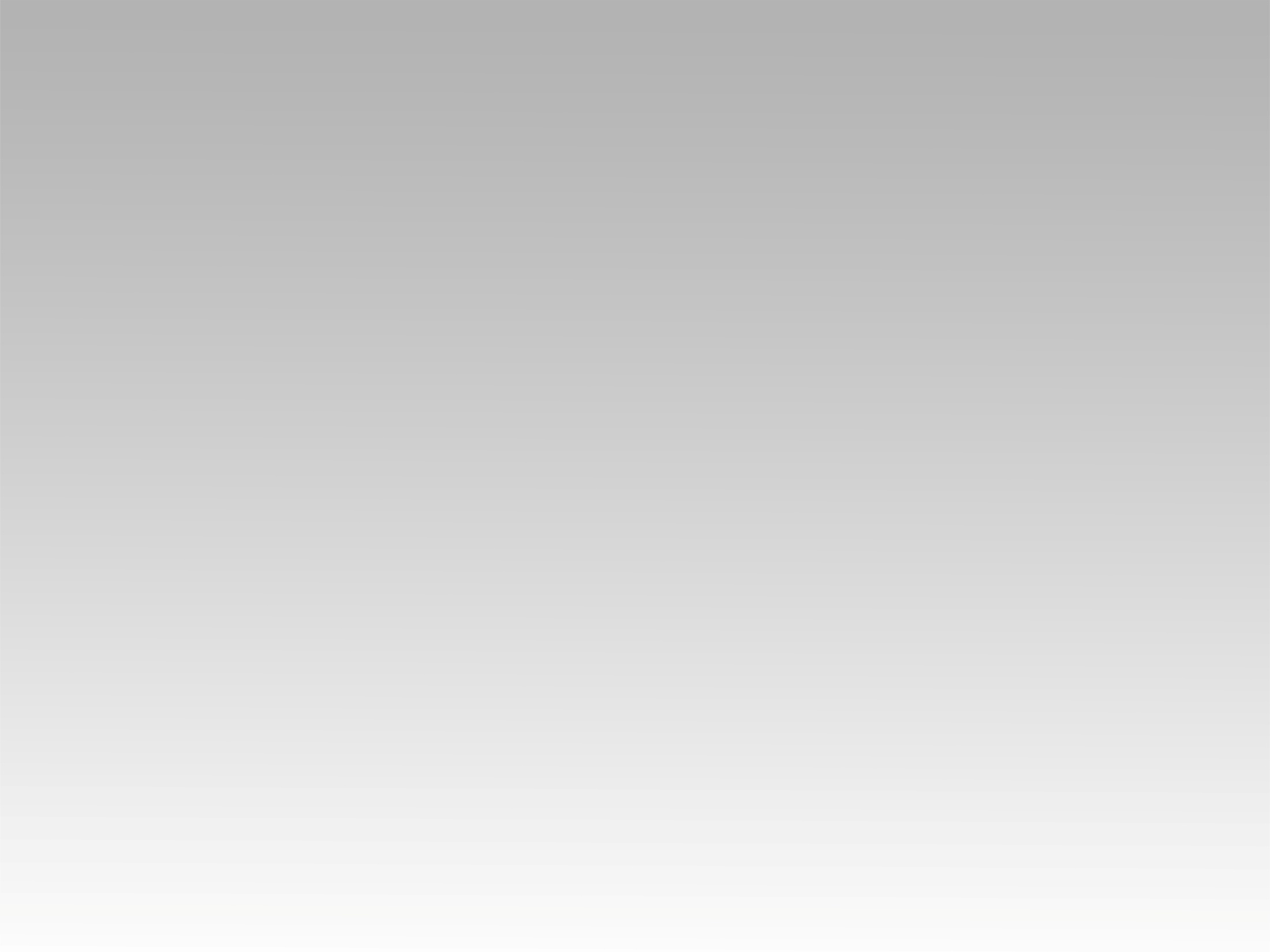 تـرنيــمة
هو الإله الحي
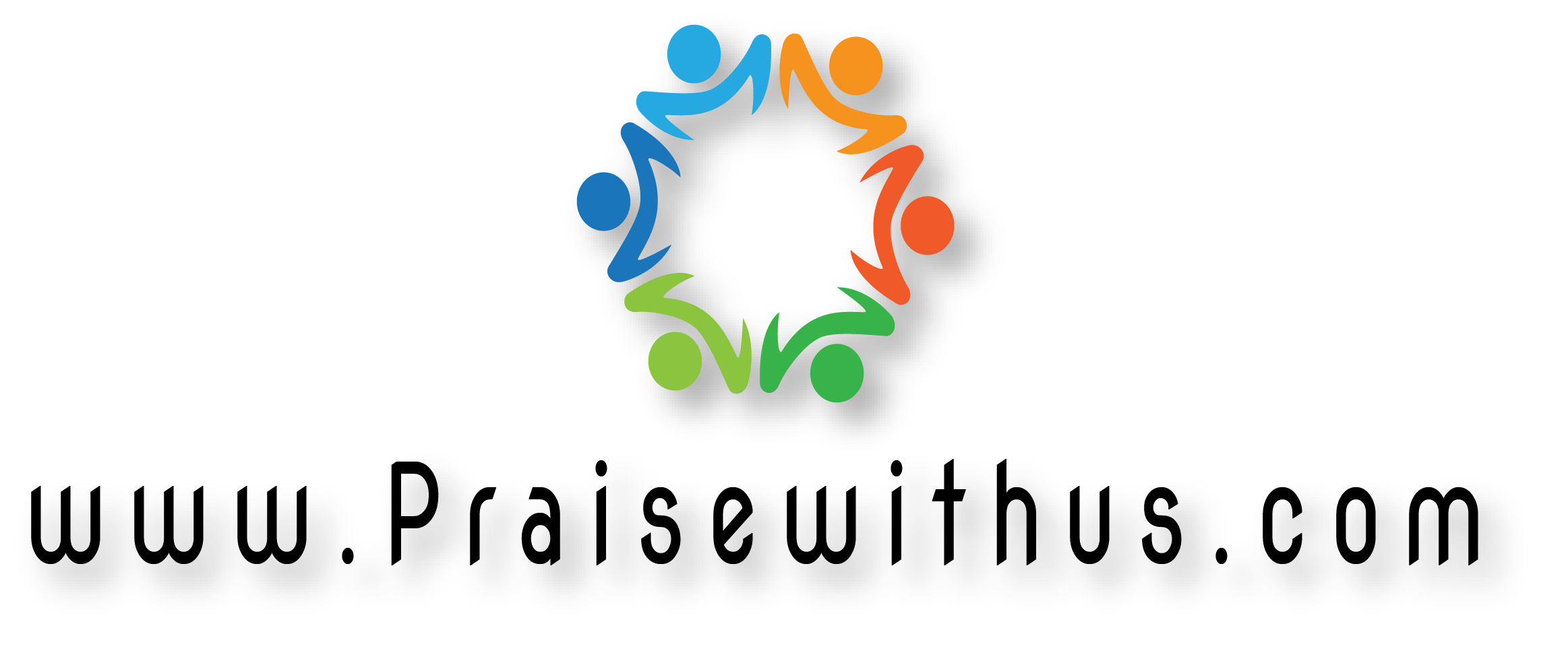 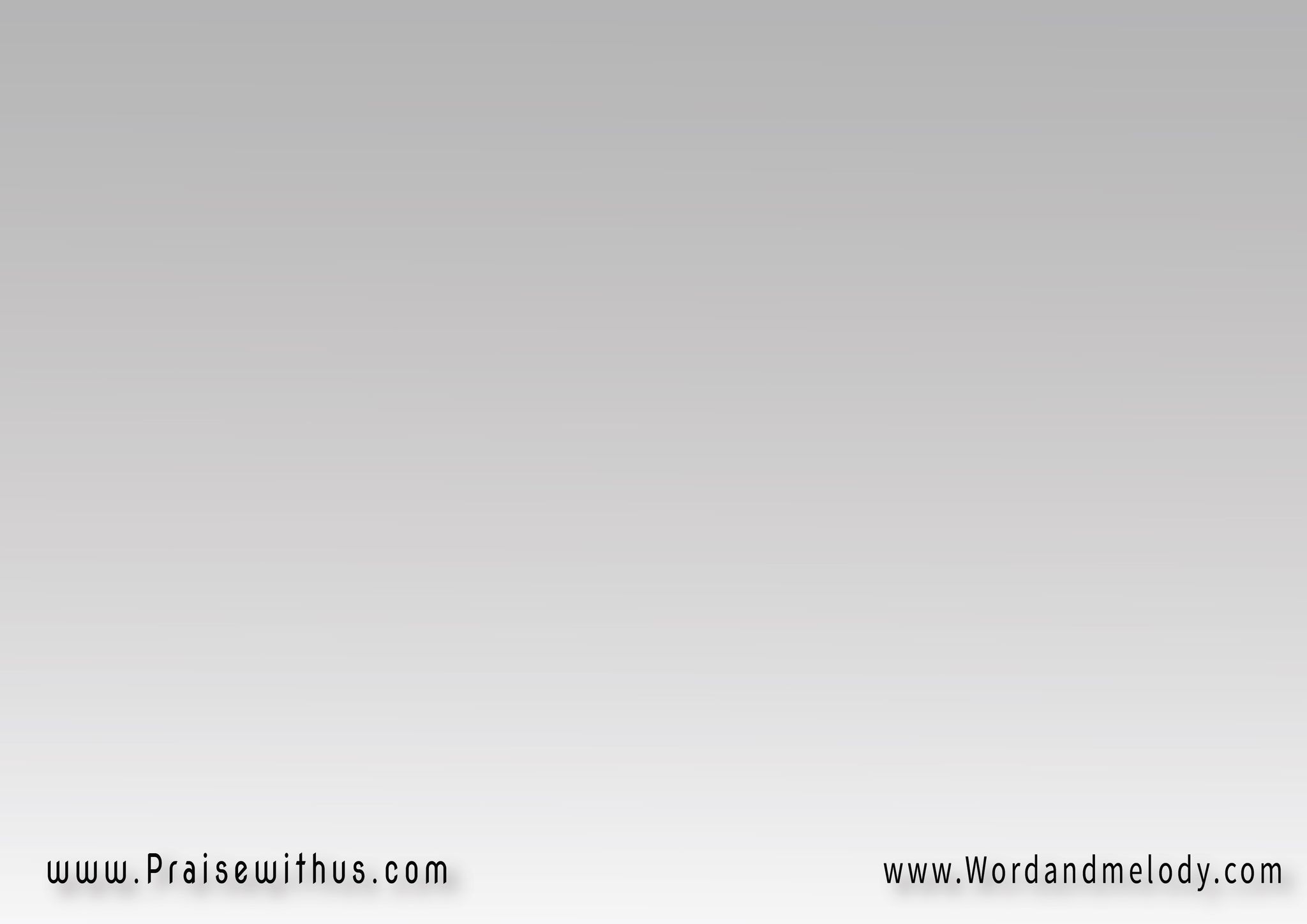 هو الإله الحي
صخرة الدهور
ومملكته ستدوم ولن تُهدم
دُفع إليه كل سلطان للأبد
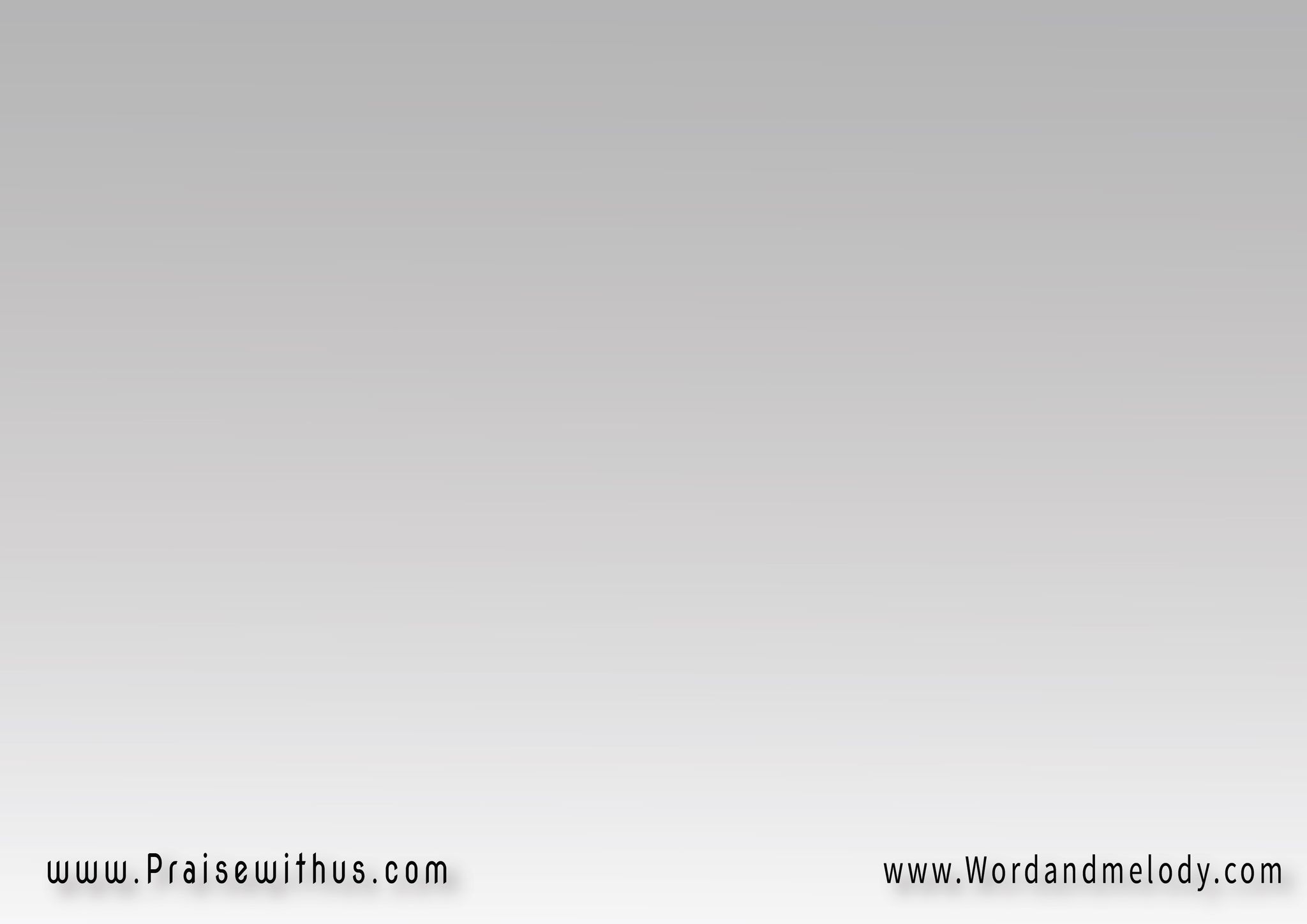 وسيملك الملك يسوع
سيملك بمجد
وسيحكم الملك إلى الأبد
عظموه مجدوه 
تعالوا إليه وسبحوه
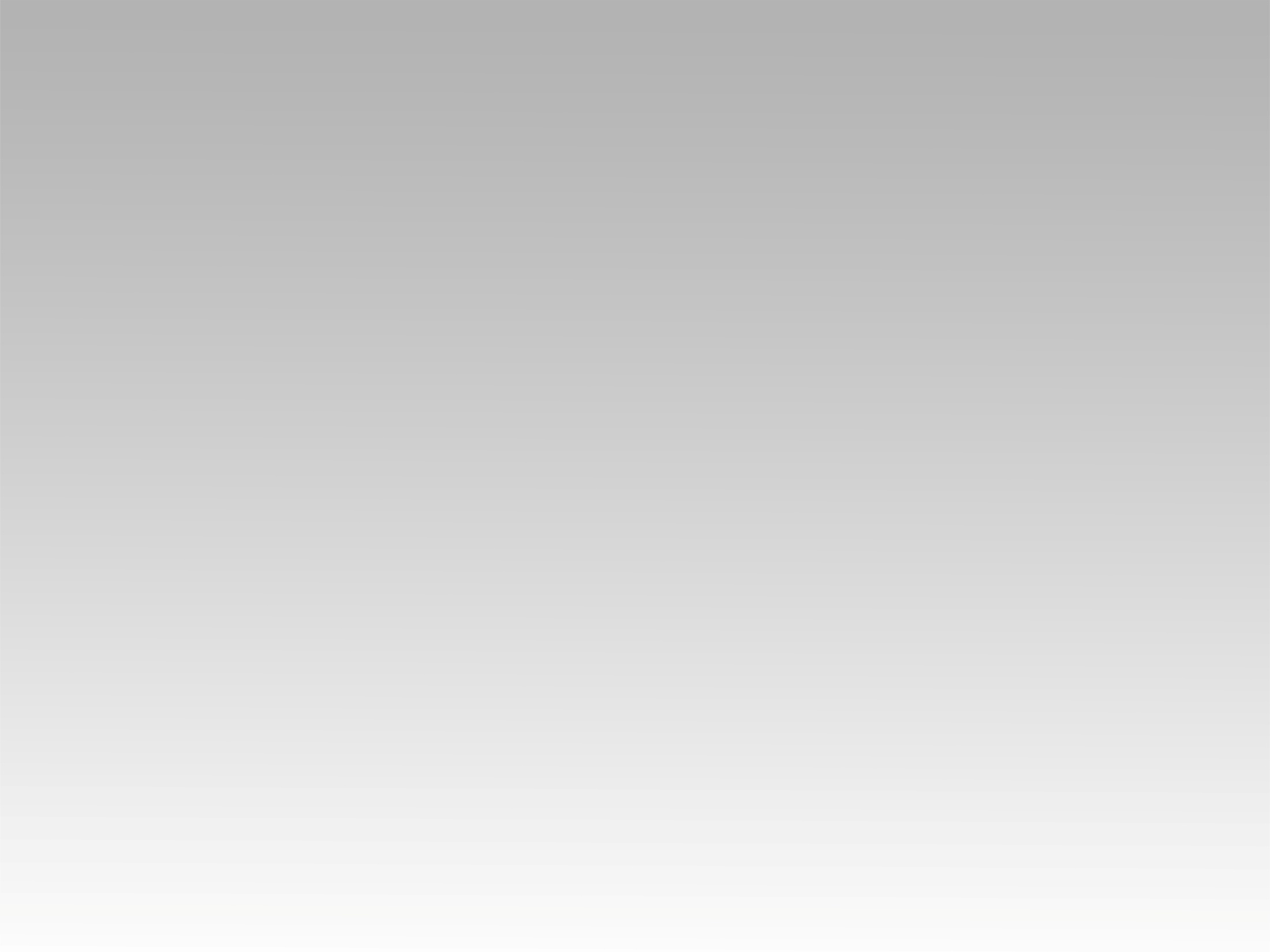 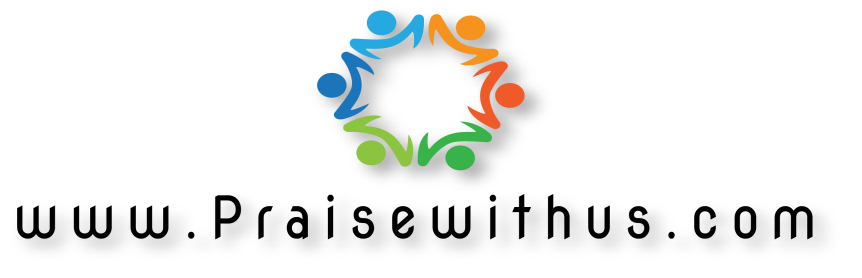